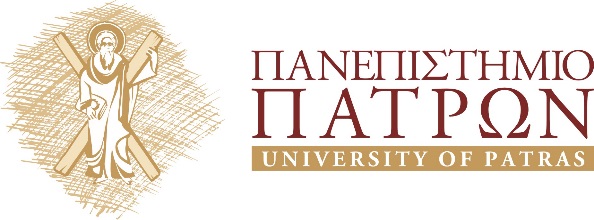 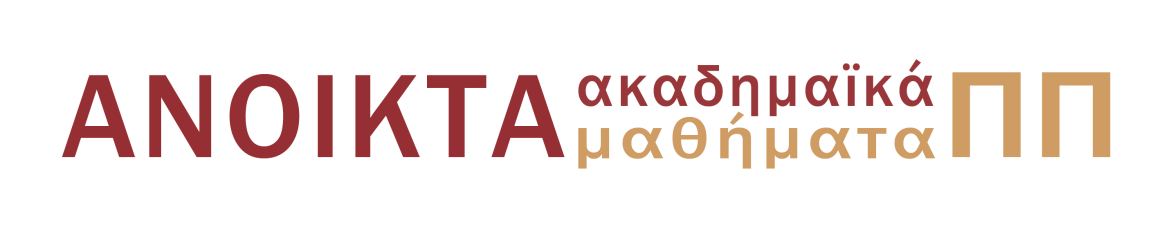 Υπολογιστική Ρευστομηχανική
Ενότητα 1: 	Εισαγωγή στην Υπολογιστική Ρευστομηχανική
Βασίλειος Λουκόπουλος, Επίκουρος Καθηγητής
Τμήμα Φυσικής
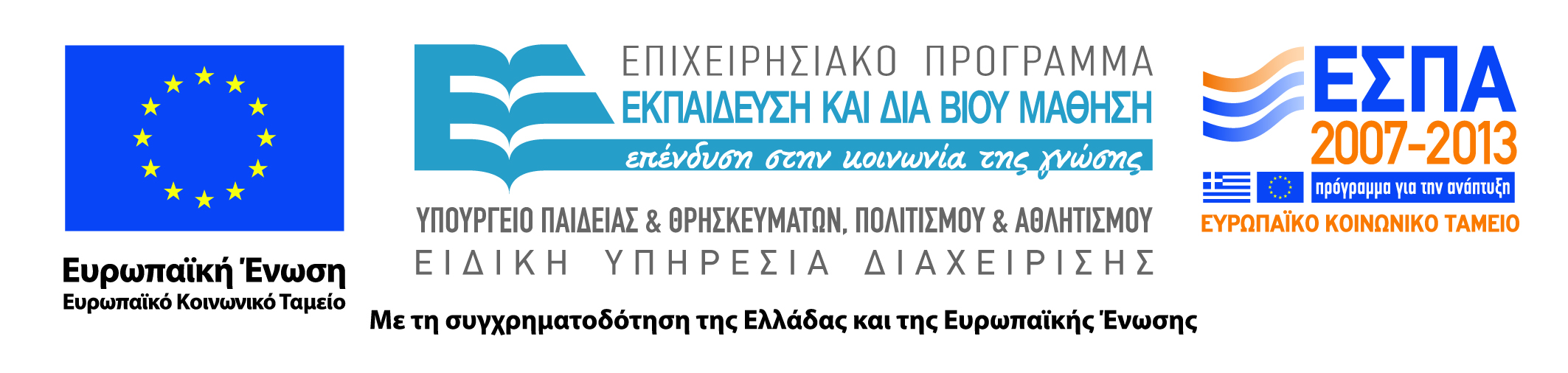 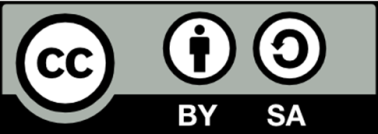 Άδειες Χρήσης
Το παρόν εκπαιδευτικό υλικό υπόκειται σε άδειες χρήσης Creative Commons. 
Για εκπαιδευτικό υλικό, όπως εικόνες, που υπόκειται σε άλλου τύπου άδειας χρήσης, η άδεια χρήσης αναφέρεται ρητώς.
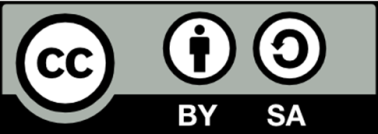 Χρηματοδότηση
Το παρόν εκπαιδευτικό υλικό έχει αναπτυχθεί στα πλαίσια του εκπαιδευτικού έργου του διδάσκοντα.
Το έργο «Ανοικτά Ακαδημαϊκά Μαθήματα στο Πανεπιστήμιο Πατρών» έχει χρηματοδοτήσει μόνο τη αναδιαμόρφωση του εκπαιδευτικού υλικού. 
Το έργο υλοποιείται στο πλαίσιο του Επιχειρησιακού Προγράμματος «Εκπαίδευση και Δια Βίου Μάθηση» και συγχρηματοδοτείται από την Ευρωπαϊκή Ένωση (Ευρωπαϊκό Κοινωνικό Ταμείο) και από εθνικούς πόρους.
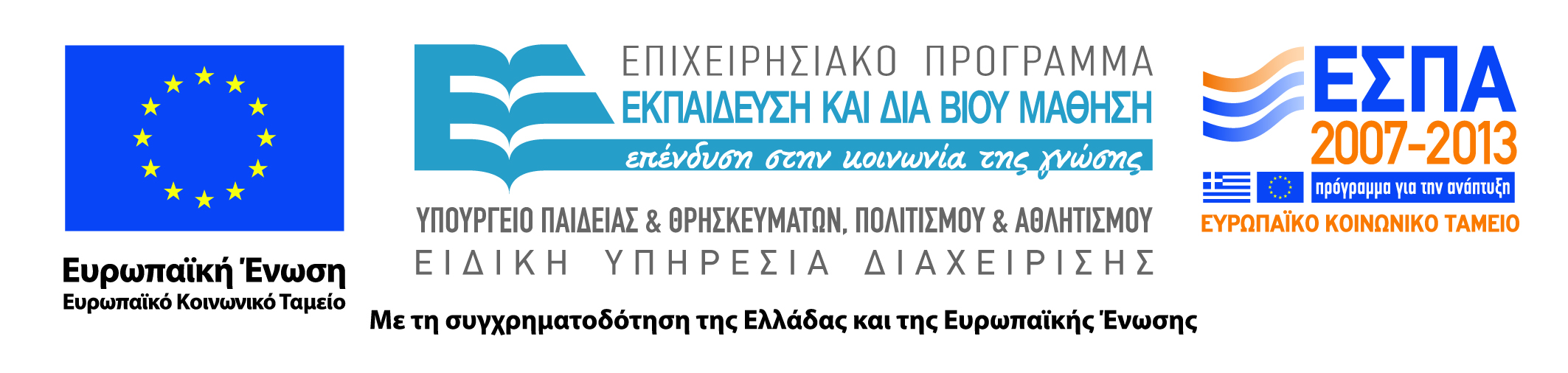 Σκοποί  ενότητας
Γενικά περί Υπολογιστικής Ρευστομηχανικής
Εφαρμογές της Υπολογιστικής Ρευστομηχανικής
Πλεονεκτήματα της Υπολογιστικής Ρευστομηχανικής
Γραφή Κώδικα – Σφάλματα κατά τον Προγραμματισμό
Μέθοδοι για την επίλυση Μερικών Διαφορικών Εξισώσεων
Γενικά περί Υπολογιστικής Ρευστομηχανικής
Επίλυση Μερικών Διαφορικών Εξισώσεων (ΜΔΕ) με αριθμητικές μεθόδους για τον ακριβή προσδιορισμό της ροής και των φαινομένων μεταφοράς σε φυσικά συστήματα.
Επίλυση εξισώσεων συνέχειας, ορμής, θερμοκρασίας, συγκέντρωσης υλικών κτλ.
Εφαρμογές της Υπολογιστικής Ρευστομηχανικής (1)
Αεροναυπηγική
Διαστημική
Ναυπηγική
Εφαρμογές της Υπολογιστικής Ρευστομηχανικής (2)
Παραγωγής τροφίμων και φαρμάκων 
Επεξεργασίας υγρών, ελαιών και αερίων
Διυλιστηρίων
Επεξεργασίας Μετάλλων
Βιοτεχνολογία
Μετεωρολογία
Φυσικής του Περιβάλλοντος
Φυσικής του Πλάσματος
Μαγνητουδροδυναμικής
Εμβιομηχανική
Αστρικών σωμάτων και των ατμοσφαιρών τους
Πλεονεκτήματα της Υπολογιστικής Ρευστομηχανικής
Δραστική μείωση του χρόνου εξαγωγής συμπερασμάτων και του οικονομικού κόστους.
Μικρός χρόνος στο σχεδιασμό και την ανάπτυξη μίας τεχνολογικής εφαρμογής.
Δυνατότητα προσημείωσης μίας ροής κάτω από φυσικές συνθήκες οι οποίες δεν μπορούν να αναπαραχθούν πειραματικά.
Η Υπολογιστική Ρευστομηχανική μας δίνει λεπτομέρειες και πληροφορίες για την εξέλιξη ενός φαινομένου.
Έχουμε αποτελέσματα με εξαιρετική μείωση του χρόνου.
Εξοικονόμηση ενέργειας.
Γραφή Κώδικα – Σφάλματα κατά τον Προγραμματισμό (1)
Στη γραφή κώδικα μας ενδιαφέρει:
 Η ταχύτητα επεξεργασίας των δεδομένων.
 Η χωρητικότητα της κεντρικής μνήμης.
Γραφή Κώδικα – Σφάλματα κατά τον Προγραμματισμό (2)
Συντακτικά
Λογικά
Εκτέλεσης
Σφάλματα Εισόδου:
Αρχικές Εκτιμήσεις
Αποτελέσματα πειραμάτων
Αποτελέσματα προσεγγιστικών υπολογισμών
5. Σφάλματα αποκοπής
6. Σφάλματα στρογγυλοποίησης
Μέθοδοι για την επίλυση Μερικών Διαφορικών Εξισώσεων (1)
Μέθοδος των Πεπερασμένων Διαφορών: 
Κατανοητή και απλή αλλά η εφαρμογή της παρουσιάζει δυσκολία σε γεωμετρίες τυχαίου σχήματος.
Μέθοδος των Πεπερασμένων Στοιχείων:
 Εφαρμόζεται σε οποιαδήποτε γεωμετρία όμως δεν εμφανίζει την απλότητα της παραπάνω μεθόδου.
Μέθοδος των Πεπερασμένων Όγκων:
Εφαρμόζεται σε πολύπλοκες γεωμετρίες και όσο αναφορά τη δυσκολία κινείται μεταξύ της πρώτης και δεύτερης μεθόδου.
Μέθοδοι για την επίλυση Μερικών Διαφορικών Εξισώσεων (2)
Boundary Elements Method:
Ροή, μεταφορά θερμότητας αντλώντας πληροφορίες μόνο από τα όρια και όχι από το εσωτερικό.
Φασματικές Μέθοδοι:
Προτιμούνται σε προβλήματα κυματικής ή μελέτη ευστάθειας.
Απλεγματικές Μέθοδοι:
Πρόκειται για νέα μέθοδος η οποία φιλοδοξεί να αντιμετωπίσει προβλήματα που παρουσιάζονται σε άλλες μεθόδους.
Σημείωμα Χρήσης Έργων Τρίτων
1. Υπολογιστική Ρευστοδυναμική, Ν. Μαρκάτου και Δ. Ασημακόπουλου, Εκδ. Παπασωτηρίου
2. Υπολογιστική Ρευστομηχανική, Μπεργελές Γ., Τόμος 182, Εκδ. Συμεών
3. Υπολογιστική Ρευστοδυναμική, Παύλου Χατζηκωνσταντίνου, Πανεπιστημιακές Παραδόσεις
4. Computational Techniques for Fluid Dynamics, C.A.J. Fletcher, Springer 2000
5. Computational Methods for Fluid Dynamics, J.H. Ferziger, M. Peric, Springer 2002
6. Basics of Fluid Mechanics and Introduction to Computational Fluid Dynamics, T. Petrila, D. Trif, Springer, 2005
Σημείωμα Αναφοράς
“Computational Fluid Dynamics”,
Chung,
2006
Διαθέσιμο στο Νηρέα της Κεντρικής Βιβλιοθήκης του Πανεπιστημίου Πατρών:

http://hippothoe.lis.upatras.gr/cgi-bin-EL/egwcgi/326948/showfull.egw/2+0+1+full
Τέλος Ενότητας
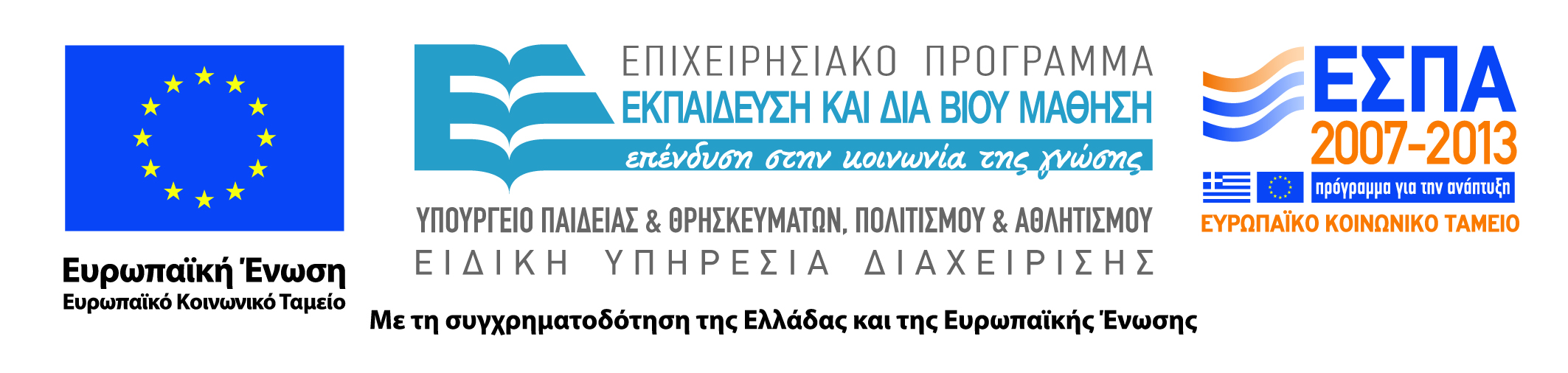 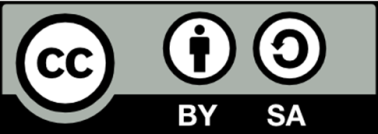